Start by writing the proportion of orange sweets as a fraction.
Then convert the fraction to a percentage.
Start by writing the proportion of money as a fraction.
Then convert the fraction to a percentage.
Task

Express the first quantity as a percentage of the second. Give your answers to 1 decimal place where appropriate:

£3 of £10

252 kg of 750 kg

24 minutes of 1 hour

2 weeks of a year

245 g of 5 kg
Percentage change is where we discover what percentage an amount has increased or decreased by.
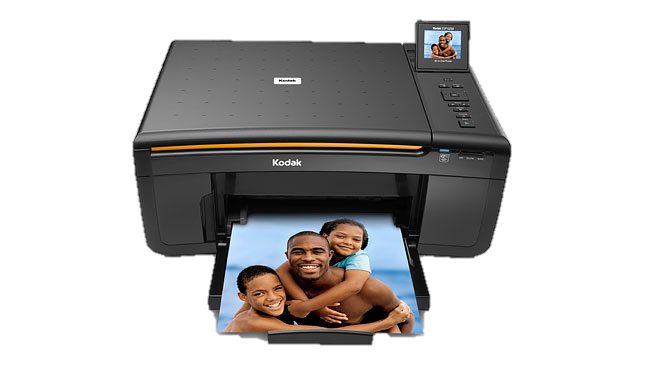 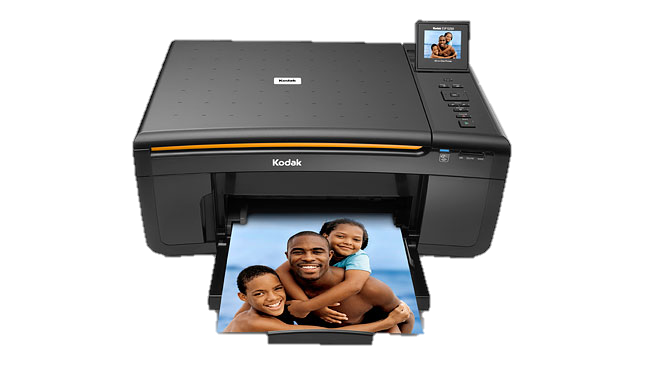 £100
£80
New price
Original price
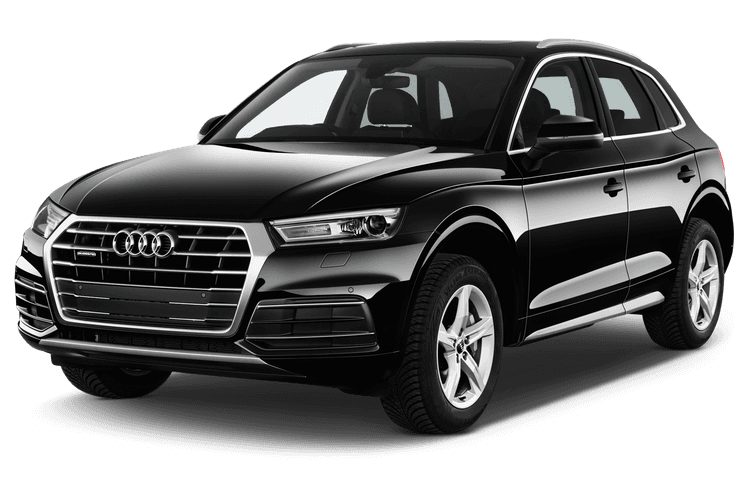 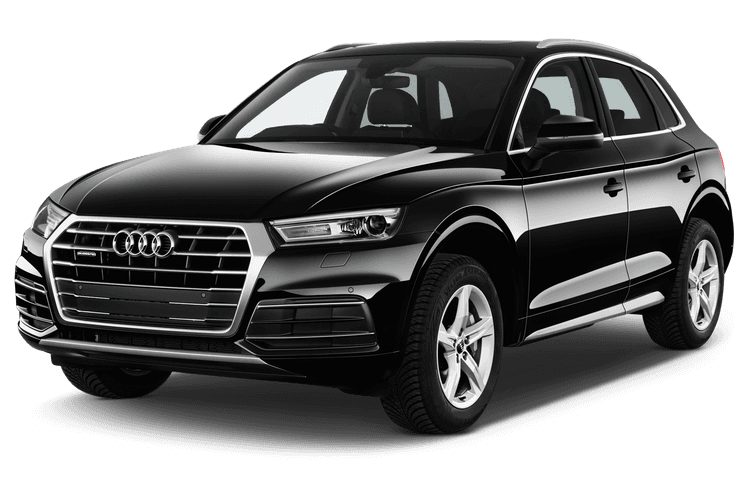 £34000
£35500
Original price
Sale price
Checkpoint
Answers
Answers

1) 20% decrease	2) 20% increase
3) 12% decrease	4) 10.8% decrease
5) 20% decrease	6) 25% increase
7) 16% increase	8) 7.5% decrease
9) 13% increase	10) 25% increase
Think – Pair – Share 

A man in a shop decides  to put his prices up by 10% as he needed more money. 

However he found this didn’t work and reduced his prices back down by 10% .

Is the price of the items now the same as the original price?